Solving Logarithmic Equations
EQ:  How do you use the properties of exponents and logarithms to solve equations?
Solving Logarithmic Equations
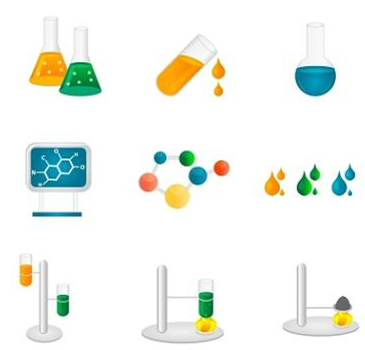 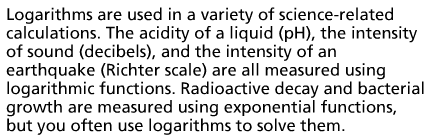 Method #1 – Make the bases the same
Exponents:  If exponents have the same base, then the exponents must also be equal.  Take off the bases, set the exponents equal & solve for the variable.  If the bases are not equal but can be changed to the same, do that first.
Continued
If logarithms have the same base then the numbers behind them must also be equal.  Take off the logs, set them equal, and solve for the variable.
Continued – with Change of Base
Change of base formula:  If a logarithm cannot be solved by changing it to exponent form, use the change of base formula to make the logarithm base 10 or e, then put it in the calculator to solve.
Method #2
Logarithms:  If it is written as a log and it cannot be solved in that form, change it to exponential form.
Continued
Exponents:  If it is written in exponential form and it cannot be solve because the bases are not equal, change it to logarithmic and solve.
Method #3
Logarithms may need to be condensed into a single log before solving.  (use your properties)
Continued
Exponents may also need to be condensed into a single power before solving.







ALWAYS check your solutions!!!